عِتَابٌ وَفَخْرٌ - المُتَنَبِّي(+ الاستعارة المكنية)
Dr. Ehab Atta
1
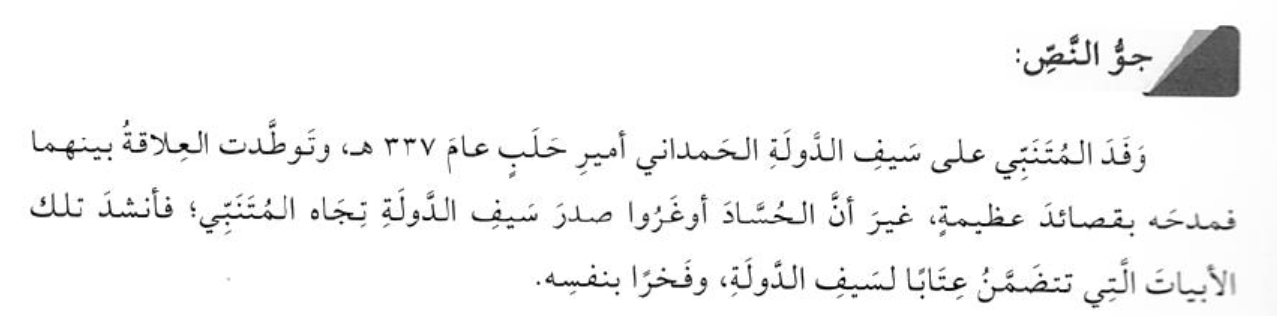 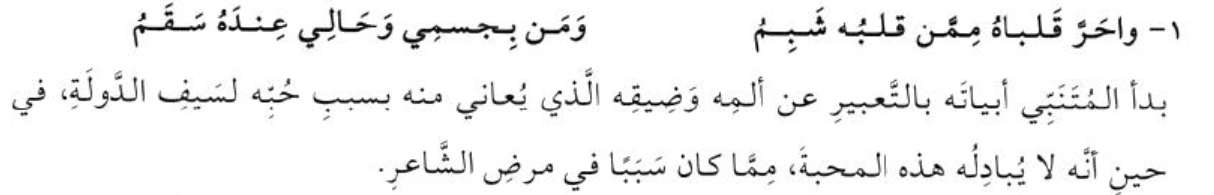 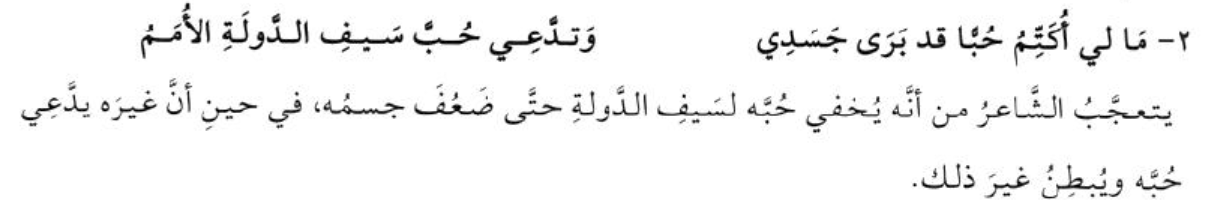 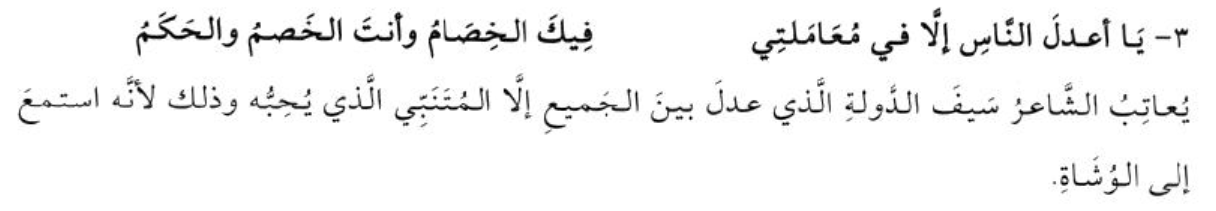 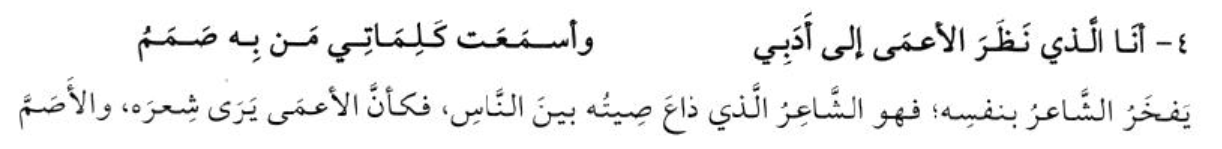 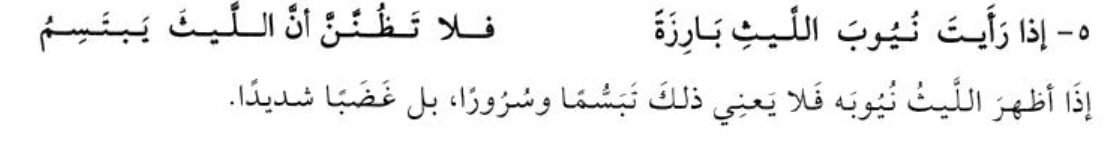 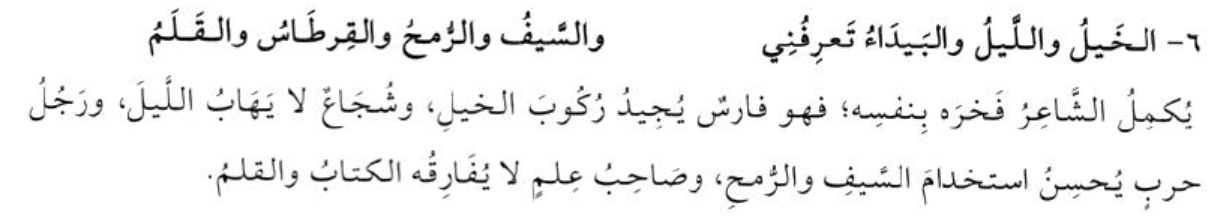 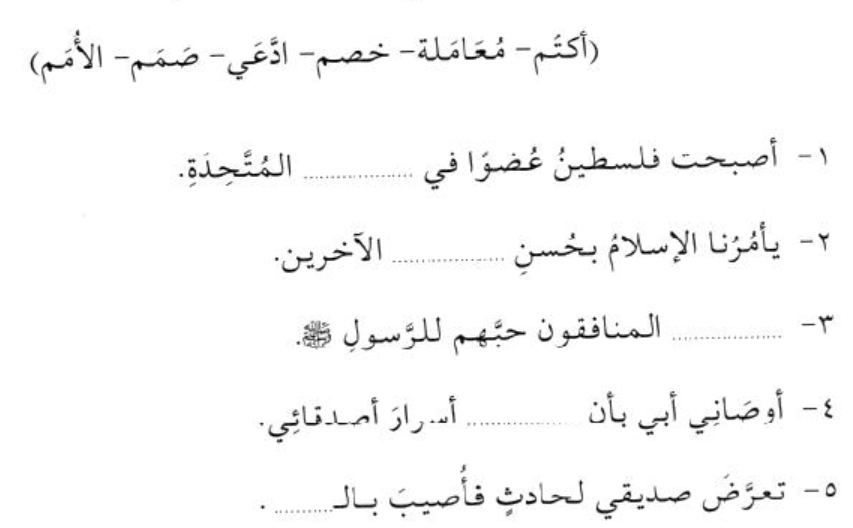 9
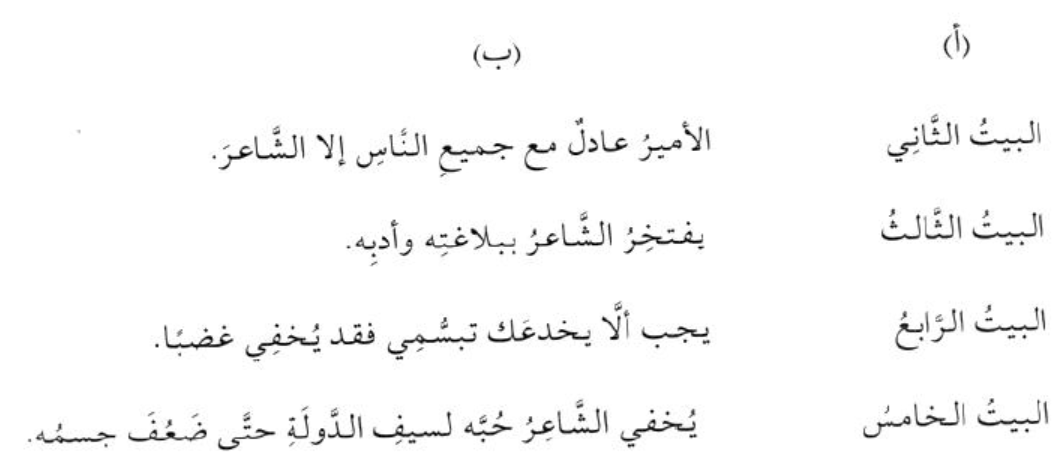 10
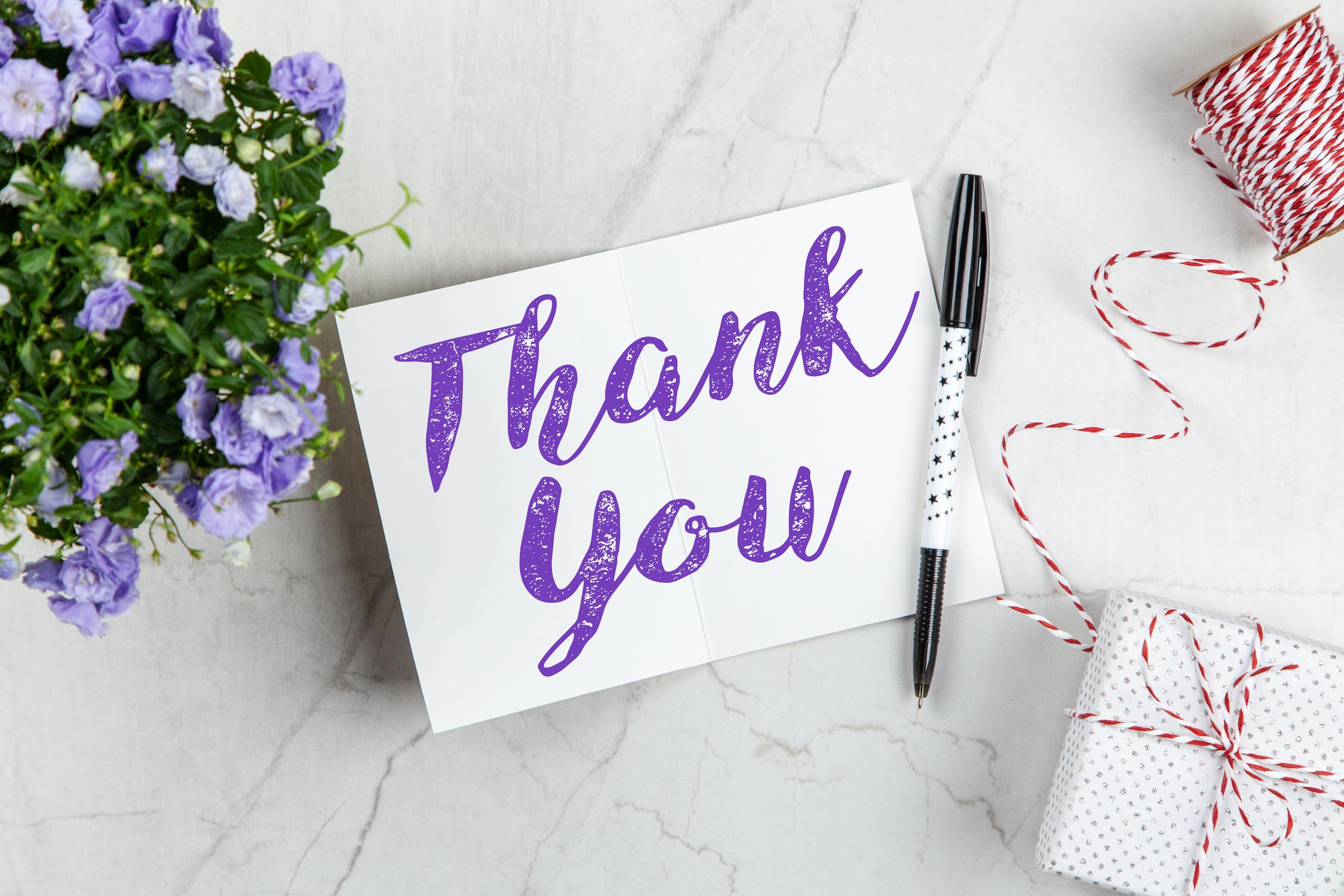 11